Refund / Amount Owed
Pub 4012 Tab K
(Federal 1040-Lines 75-79)
12-08-2017
NJ TAX TY2016 v1.1
1
Pub 4012 Tab K
Federal Refund Options
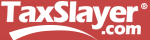 Refund by check
 Choose either E-file: Paper Check or Paper Return as Federal Return Type – same for state
 Refund via direct deposit (faster and safer)
 Choose either E-file: Direct Deposit or Paper Return with Direct Deposit as Federal Return Type – same for state
 Specify account type (checking or savings)
 Enter routing & bank account #s twice - to verify accuracy
 To split between 2 or 3 accounts, use Form 8888 
 Do not enter amounts for each account until return figures are finalized, so that refund amount is final
 Use refund to purchase savings bonds (use Form 8888)
 Use refund to apply to next year’s tax liability
2
12-08-2017
NJ TAX TY2016 v1.1
TS – Federal Refund by Check E-File Section \ Federal Return Type
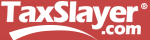 Choose either E-file: Paper Check or Paper Return
from drop-down menu as Federal return type
3
12-08-2017
NJ TAX TY2016 v1.1
[Speaker Notes: 4 options for Federal return type:
 Electronic – return is e-filed, refund check is mailed
 Direct Deposit – return is e-filed, refund is direct deposited into bank account
 Paper Return with Direct Deposit – return is mailed in, refund is direct deposited into bank account
 Paper Return – return is mailed in, refund check is mailed]
TS – Federal Refund Via Direct Deposit E-File Section \ Federal Return Type
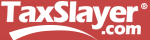 Choose either E-file: Direct Deposit or Paper Return
with Direct Deposit from drop-down menu
as Federal return type
4
12-08-2017
NJ TAX TY2016 v1.1
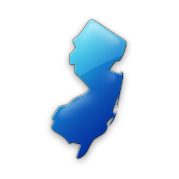 TS – NJ Refund OptionsE-File Section \ State Return Type
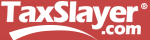 State Return Type has same 4 options as Federal,
but in a different order
5
12-08-2017
NJ TAX TY2016 v1.1
[Speaker Notes: The State Return Type has the same 4 options as the Federal, but in a different order]
TS – Bank Information for Refund Via Direct Deposit E-File Section \ Taxpayer Bank Account Information
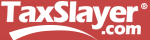 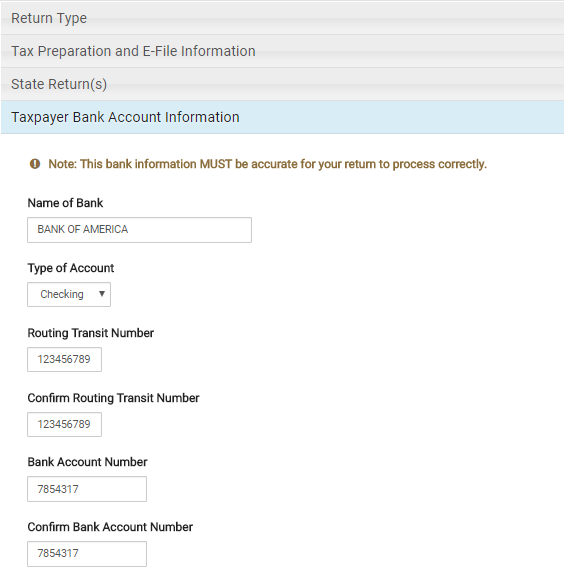 Name of bank
Type of account
Routing # (twice) – 9 digits; must begin with
01 through 12 or 21 through 32
Account # (twice) – include hyphens, but
omit spaces
6
12-08-2017
NJ TAX TY2016 v1.1
[Speaker Notes: For direct deposit of a refund, counselor must enter name of bank, type of account, bank routing # (twice) & account # (twice)
 Routing # is 9 digits; should be taken from actual check, not deposit ticket (which can be different)
 Bank account # should be entered exactly as shown on check, not including the check #

Entering an invalid routing number will result in a 4-6 week delay

Direct deposit of a taxpayer’s refund is to be made to an account only in the taxpayer’s name

Financial institutions generally don’t allow a joint refund to be deposited into an individual account]
Refunds Used To Buy Series I Bonds
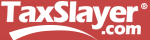 Do not need an account to purchase bonds;  instructions are on Form 8888
 See site manager for help with doing this in TaxSlayer 
 Can buy for co-owners, e.g. - grandchildren
 Can buy up to three in a range of amounts
 Flat rate interest + semiannual inflation
 Can redeem after 12 months (forfeit 3 months’ interest if redeemed < 5 years)
 Taxpayer will receive the bonds (via mail or electronically) and a check for balance of refund
7
12-08-2017
NJ TAX TY2016 v1.1
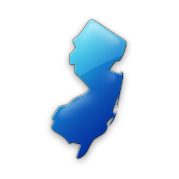 Refunds Applied to Next Year’s Taxes
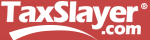 Can choose to apply all or part of current year’s refund to next year’s taxes
 Enter in Federal Section \ Payments and Estimates \ Apply Overpayment to Next Year's Taxes
 TaxSlayer will populate amount to be applied to next year on 1040 Line 77 and re-calculate amount of refund taxpayer will receive this year
 Can also choose to apply NJ refund to next year’s taxes
 Enter in State section \ Edit \ Enter Myself \ Payments
8
12-08-2017
NJ TAX TY2016 v1.1
TS – Federal Refund Applied to Next Year’s Taxes Federal Section \ Payments and Estimates \ Apply Overpayment to Next Year's Taxes
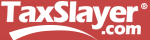 Amount of refund applied to next year’s taxes
9
12-08-2017
NJ TAX TY2016 v1.1
TS - Refund Applied to Next Year’s Taxes – 1040 Page 2 Line 77
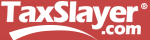 Original refund amount
TaxSlayer reduces refund  by amount applied to next year’s taxes
Amount to apply to next year’s taxes
10
12-08-2017
NJ TAX TY2016 v1.1
TS – NJ Refund Applied to Next Year’s Taxes  State section \ Edit \ Enter Myself \ Payments
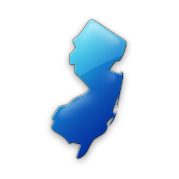 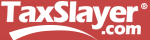 Amount of NJ refund applied to next year’s taxes
11
12-08-2017
NJ TAX TY2016 v1.1
Refund Offsets (Garnishments) - Items That Reduce Refunds
Garnishment occurs when a Federal or State agency takes taxpayer’s refund as payment toward a debt 
 Unpaid Federal taxes
 Unpaid state taxes
 Earned Income Credit review
 Owed child support
 Unpaid student loans
 Other non-tax debts
12
12-08-2017
NJ TAX TY2016 v1.1
[Speaker Notes: Taxpayer’s refund amount may be decreased by the IRS due to the items listed here

 This occurs once the tax return is filed & may or may not be expected by taxpayer.  Counselor would not be aware of these items]
Pub 4012 Tab K
Amount Owed:  Payment Options
Check or money order – send 1040V voucher with payment
 Electronic funds transfer (direct debit)
 File return immediately & specify date for transfer
 Credit card (additional fee) 
 Installment payments (must arrange with IRS)
 Use Form 9465
 Interest & penalties apply
 Taxpayer can request 60-120 day deferment but interest & penalties still apply
13
12-08-2017
NJ TAX TY2016 v1.1
Tax Penalty for Underpayment of Taxes
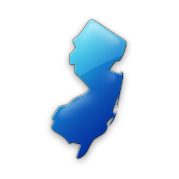 TaxSlayer will issue a warning during e-file process if taxpayer may owe penalty (i.e. -  owes an amount greater than $1,000 (Federal) /$400 (NJ) 
 Penalty is Out of Scope, so choose option to file without including penalty (Form 2210)
 Alert taxpayer that they may receive a letter from IRS or NJ
 Make a note that alert was given to taxpayer in Intake/Interview sheet notes section and in TaxSlayer notes
14
12-08-2017
NJ TAX TY2016 v1.1
[Speaker Notes: Counselors should discuss the possibility of an IRS penalty with taxpayer

  If there is a penalty, the IRS will notify taxpayer with a letter]
Conditions When Estimated Tax Payments are Required for Next Year
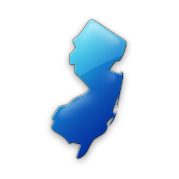 Taxpayer tax liability in current year more than what was withheld and/or paid in advance     AND
 Taxpayer expects to owe for next year more than $1,000 (Federal)/$400 (NJ) after subtracting tax withheld & tax credits from tax liability    AND
 Taxpayer expects next year’s tax withheld to be less than:
 90% of the tax liability on next year’s return, or
100% of tax liability shown on current year’s return
 Estimated taxes required if taxpayer is self-employed
15
12-08-2017
NJ TAX TY2016 v1.1
Federal Estimated Taxes for Next Year – Form 1040-ES
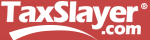 Calculate an estimate of next year’s tax liability
 Pay 90% of next year’s estimated tax liability    OR
 Pay 100% of current year’s tax liability (safe harbor option)  
 Enter amounts for each required payment in Federal section \ Payments and Estimates \ Vouchers for Next Year's Estimated Payments
 4 vouchers will print for submittal
 Checks are made payable to US Treasury
 Estimated tax payments are due on 4/15, 6/15, 9/15 of next tax year & 1/15 of following tax year (may change due to holidays)
16
12-08-2017
NJ TAX TY2016 v1.1
TS - Federal Estimated Taxes for Next Year – Form 1040-ESFederal section \ Payments and Estimates \ Vouchers for Next Year's Estimated Payments
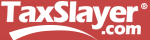 Specify amount to pay
Payment due 4/15
Payment due 6/15
Payment due 9/15
Payment due 1/15
17
12-08-2017
NJ TAX TY2016 v1.1
TS – Federal Estimated Taxes Voucher for Next Year – Form 1040-ES
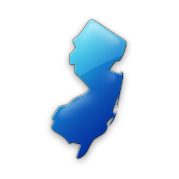 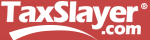 For taxpayer records
Cut off voucher and
submit with payment
Mail in separate envelope from any balance due on current tax year return
18
12-08-2017
NJ TAX TY2016 v1.1
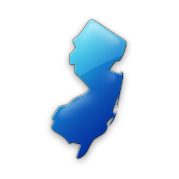 TS – NJ Estimated Taxes for Next Year - Form NJ-1040-ESState Section \ Edit \ Enter Myself \ Miscellaneous Forms \ Estimated Payment Vouchers, Form NJ-1040-ES
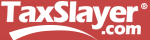 Choose Yes from drop-down menu
Payment due 4/15
Payment due 6/15
Payment due 9/15
Payment due 1/15
19
12-08-2017
NJ TAX TY2016 v1.1
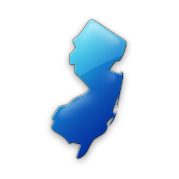 TS – Estimated Payment Vouchers, Form NJ 1040-ES
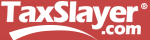 Mail in the entire page with estimated tax payment;
Mail separately from any balance due on current year tax return
Voucher for first estimated payment
20
12-08-2017
NJ TAX TY2016 v1.1
Form W-4 & W-4P -Employee Withholding Allowance
Complete Form W-4 so that employer can withhold the correct Federal income tax from pay
 Used if significant current year refund or balance due
 Complete Form W-4P for withholdings from pension or annuity
21
12-08-2017
NJ TAX TY2016 v1.1
What If Taxpayer Cannot Pay?
Pay in full within 60 or 120 days with no fee, but interest & penalty will be charged on payments after due date
 Apply to make monthly installments using Form 9465 Installment Agreement Request
 Fee charged if granted; also interest & penalty
 Use credit card to pay
 American Express, Discover, MasterCard, Visa
 Convenience fee charged by service providers
22
12-08-2017
NJ TAX TY2016 v1.1